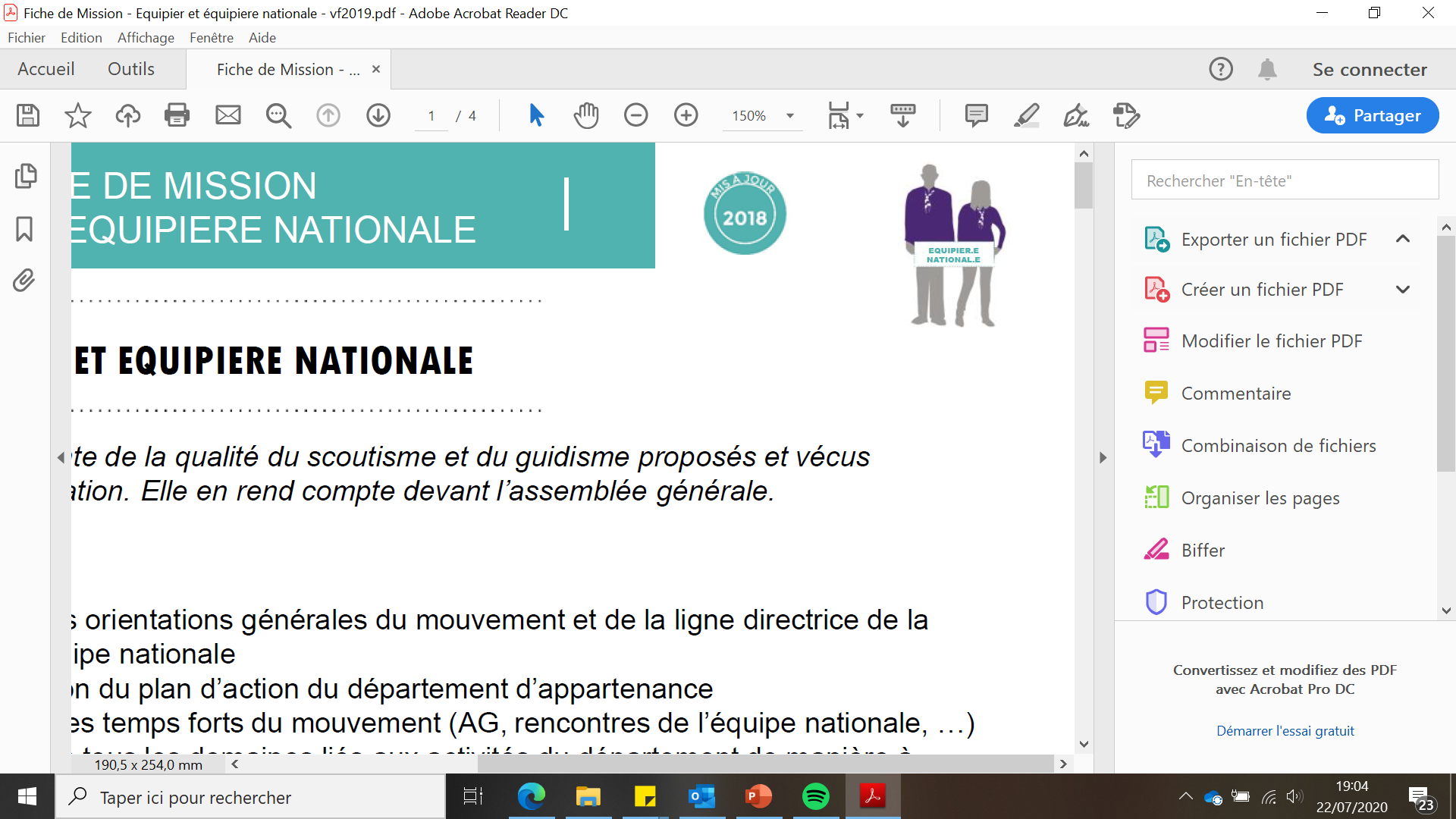 FICHE DE MISSION – EQUIPIER(E) NATIONAL(E) INTERNATIONAL EN TERRITOIRE 2023-2024/2025
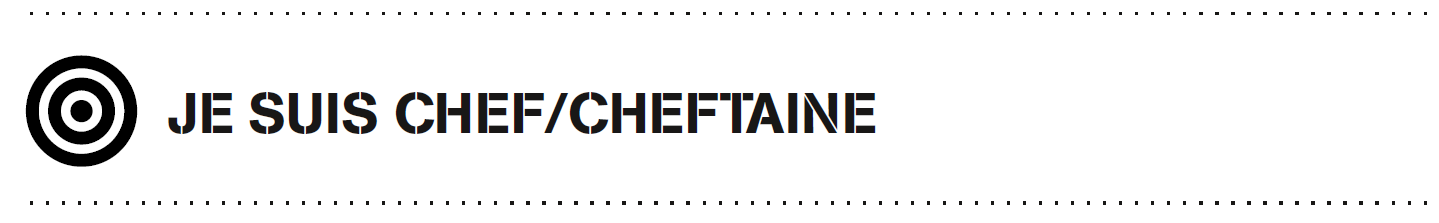 Equipier(e) National(e) au Département International -
International dans la formation
Membre du Département International (DI), je contribue aux actions autour des enjeux d’éducation à la paix et d’ouverture interculturelle. Je participe aux réflexions du DI notamment sur la solidarité internationale, la citoyenneté européenne et mondiale, et contribue à la vie du service International en Territoire (IT). Je suis sous la responsabilité de la Responsable Nationale (RN) du service International en Territoire.
MA MISSION
En tant qu’Equipier(e) National(e), je participe à la mission de l'équipe nationale définie dans l'article 49 du règlement intérieur. J’ai pour mission de :
Promouvoir la participation des membres du DI sur les formations liées à l'international (notamment JADE, MARI, FC2, FAC, FET, CHAM, STAF, FIEN, FCF) au regard de leurs compétences, en lien avec l'Equipe nationale formation
Centraliser, actualiser et diffuser les ressources nécessaires pour les formations liées à l'international, et en particulier assurer une veille documentaire sur la mallette de l'international ;
Œuvrer à la continuité éducative sur l'international en lien avec les équipes de branche;
Participer à des actions de formation pour promouvoir l’éducation à l’international auprès des adultes et jeunes adultes du mouvement et pour enrichir les travaux du département international
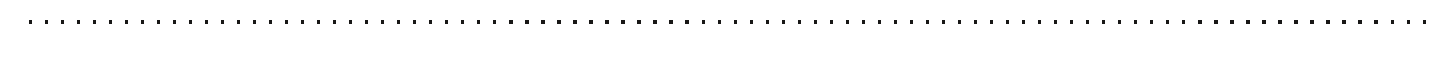 QUI M’ACCOMPAGNE
LE TEMPS QUE ÇA NÉCESSITE
Au quotidien dans ma mission
La Responsable Nationale du service IT
6 weekends par an (2 en DI, 1 en EN, 2 en service)
1 journée en weekend dans l’année
4 à 6 réunions avec la RN et/ou les autres équipiers du service IT
1 à 2h heures par semaine de travail en autonomie ou en binôme
QUI ME SOUTIENT
Pour des besoins spécifiques
Le salarié soutien du service IT
Les équipiers nationaux du service
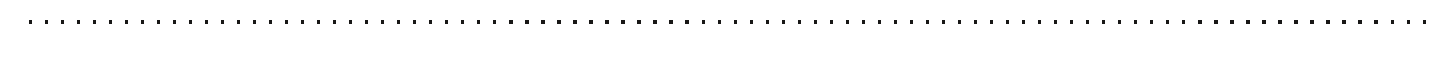 MON PARCOURS DE FORMATION
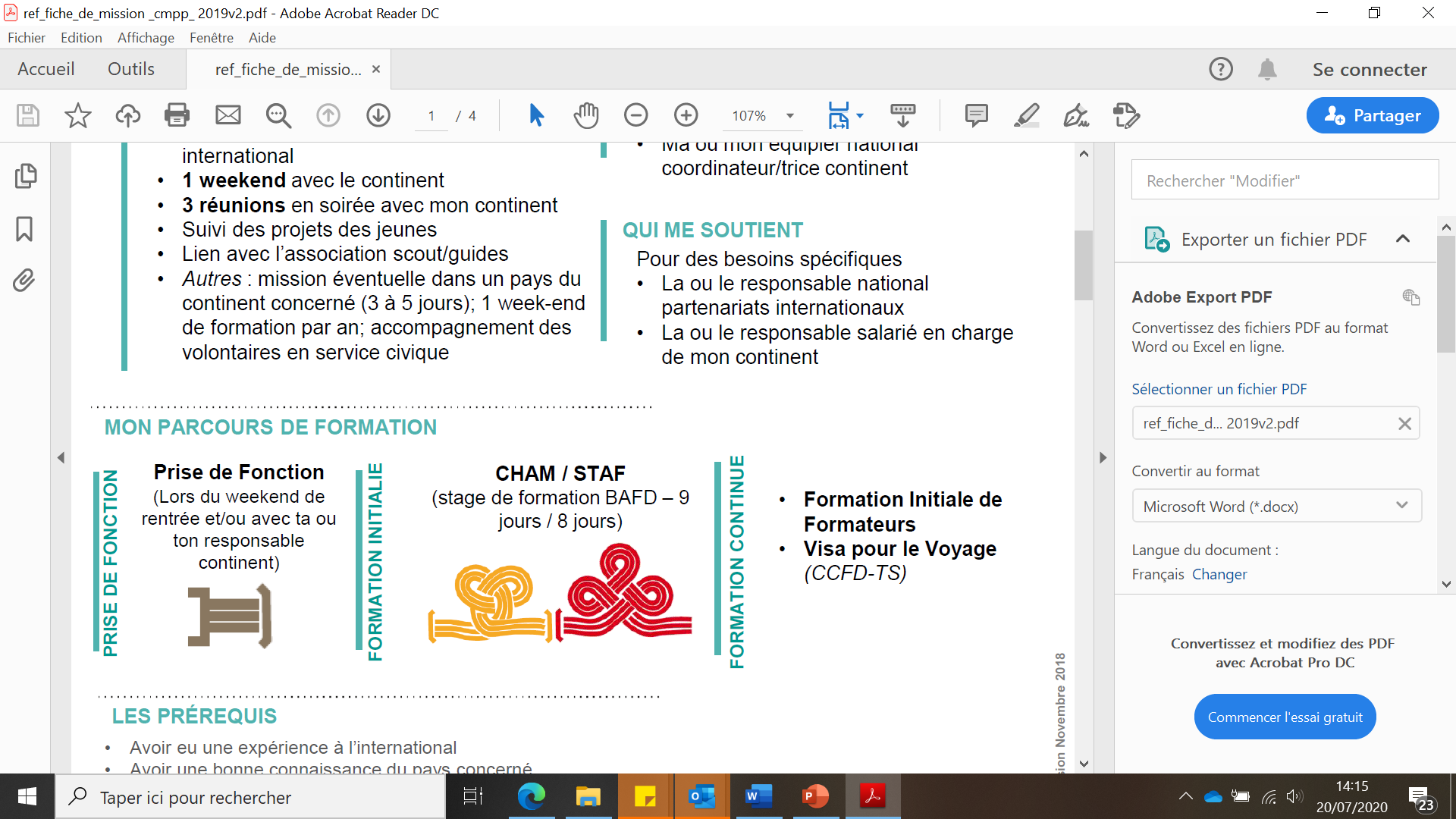 Prise de fonction
(lors du weekend de rentrée et/ou avec la Responsable Nationale)
Formation Continue des Formateurs
FORMATION INITIALIE
PRISE DE FONCTION
FORMATION CONTINUE
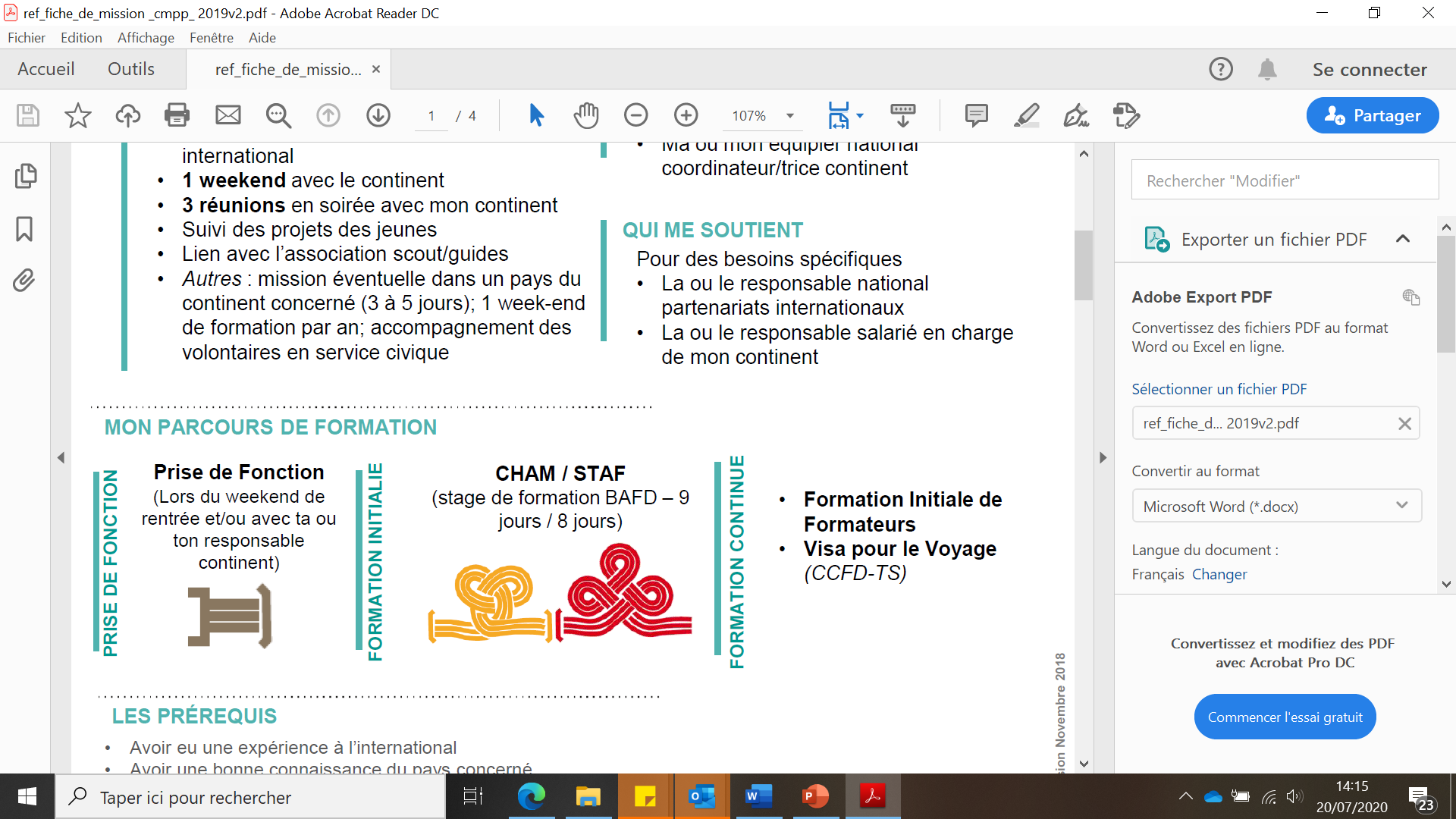 Formation Initiale des Formateurs
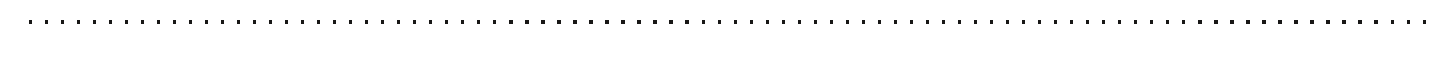 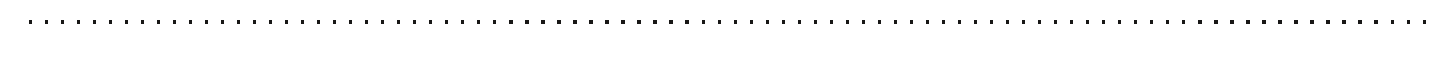 LES PRÉREQUIS
Juin 2023
Ouverture à l’international et sensibilité aux enjeux éducatifs en lien avec l'international ;
Être adhérent(e) des SGDF et avoir une bonne vision de l’organisation de l’association.
1
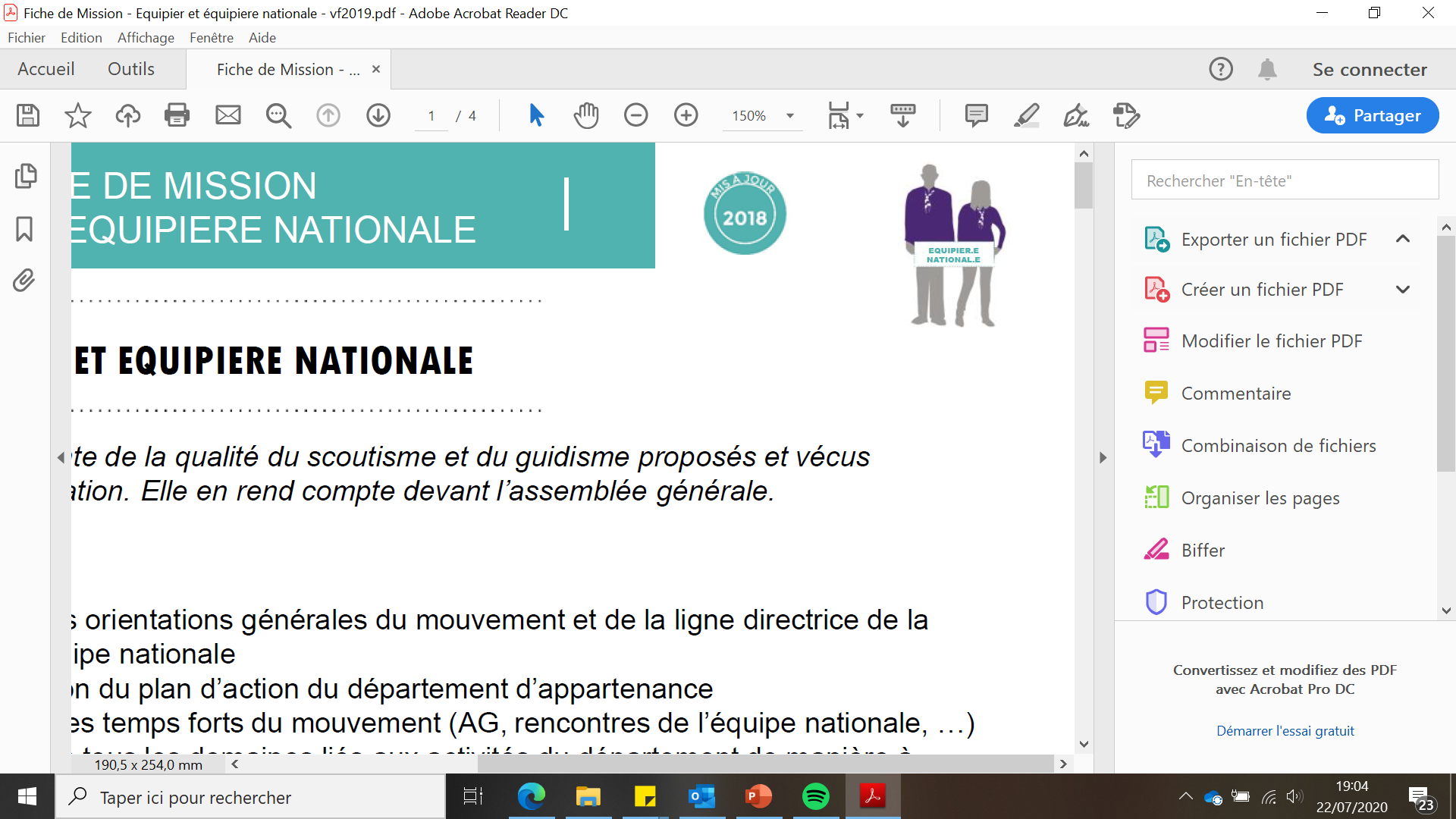 FICHE DE MISSION – EQUIPIER(E) NATIONAL(E) INTERNATIONAL EN TERRITOIRE 2023-2024/2025
CE QUE JE VAIS DÉVELOPPER DURANT CETTE MISSION
Je vais pouvoir développer les compétences et attitudes suivantes  :
DES SAVOIR-ÊTRE
DES SAVOIR-FAIRE
Expertise dans l’éducation à l’international
Organiser et mener un projet
Prendre des initiatives et des décisions
Capacités en rédaction de cahier des charges de modules de formation
Conduire une réunion
Participer à la réflexion stratégique d'une équipe nationale
Être autonome et fiable
Développer un sens du réseau
Organisation et capacité d’adaptation
Sens du relationnel et de l’écoute
Rigueur et organisation
Capacité d'adaptation
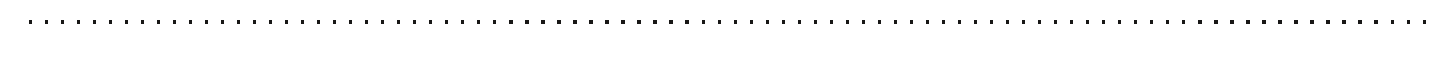 CYCLE D’ENGAGEMENT DES ADULTES DANS LE SCOUTISME
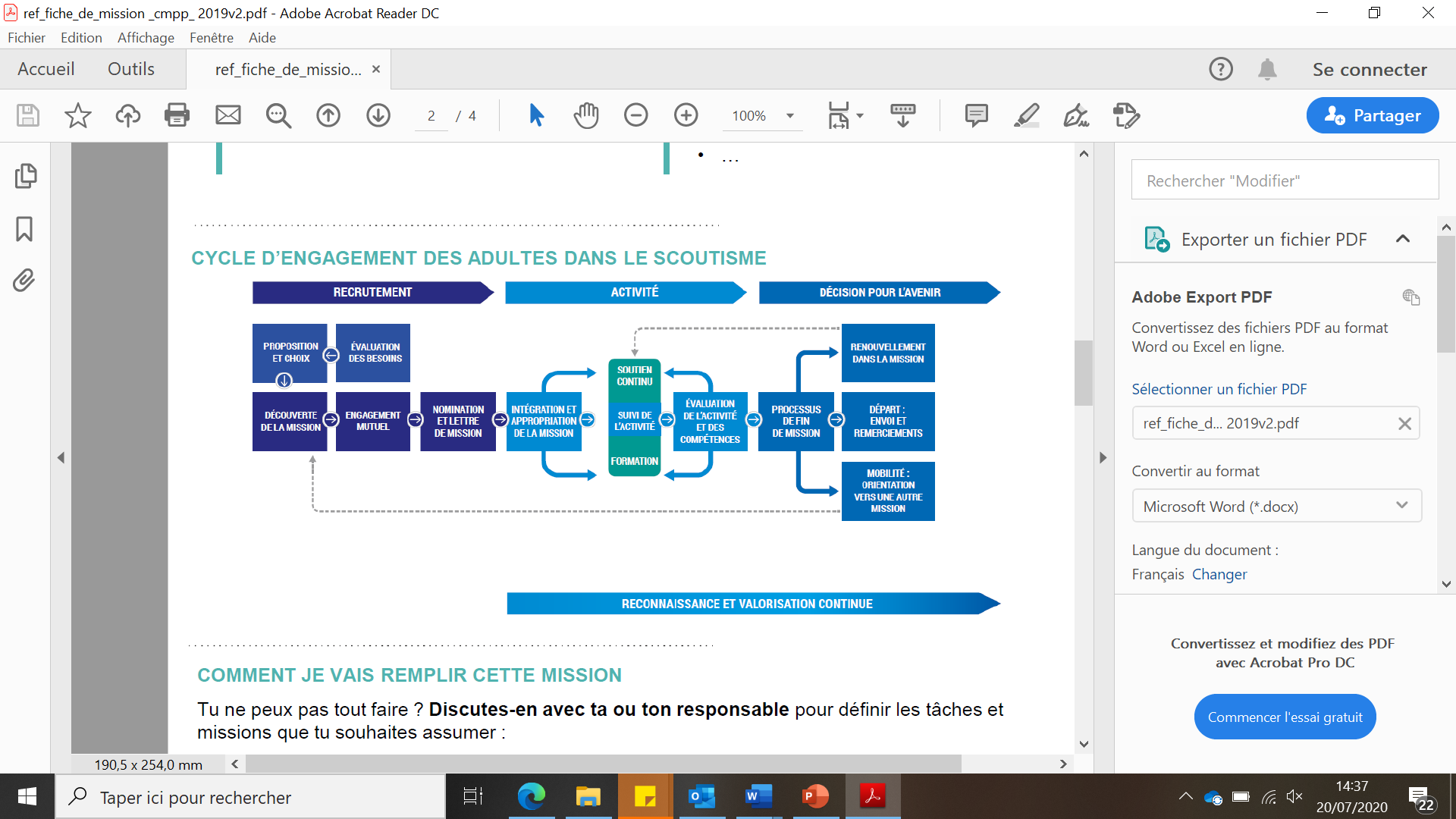 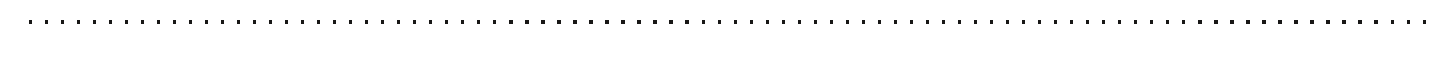 COMMENT JE VAIS REMPLIR CETTE MISSION
Tu ne peux pas tout faire ? Discutes-en avec ton/ta responsable pour définir les tâches et missions que tu souhaites assumer :
⭗ 
⭗
⭗
Juin 2023
2